Moje meruňkové knedle, 
z těch jsem vždycky hnedle vedle.
 
Pokud byste chtěli dneska 
mlsat tu potravu se mnou, 
dejte sobě honem na stůl 
nebo jinam, podle zvyku, 
kvasnice a mléka litru půl.
a pak másla velkou lžíci, 
pozor, nesmí chybět sůl. 
Té však jenom špetku dej. 
Přidej cukr mouku vejce, 
k tomu pěknou mísu nachystej.
 
Mléko směle k teplu sveď,
postupně tam nadrob kvasnic,
 k divu, ty nakynou v minutě.
Postupně vsyp mouku hrubou,
potom vejce, máslo vmícháš v něj.
Vhodně přitom zapoj třeba 
spřátelenou bytost druhou.
Hlavně obsah pilně míchej, 
nezahálej, ale nepospíchej, 
ještě chvíli potom v teple ponechej. 
 Na vále pak řádně prohněť těsto, 
 rozválej poctivě pak v plátek slabý. 
Nožem krájej z těsta malé čtverce, 
pozor, jenom žádné kotrmelce.
zabal meruňky vždy  v pěknou kouli 
vař pět minut v hrnci s vodou,
Stačí, když dáš vody v hrnci jenom půl 
A  kontroluj, rozvaří je jenom vůl! 
 
Na talíře lehce potom hnedle 
naklaď svoje dobré, skvělé knedle. 
Posyp mákem s cukrem, zalej máslem,  
množství dávej podle svého jedlíka, 
podle chuti kamaráda, Frantíka i Pepíka.
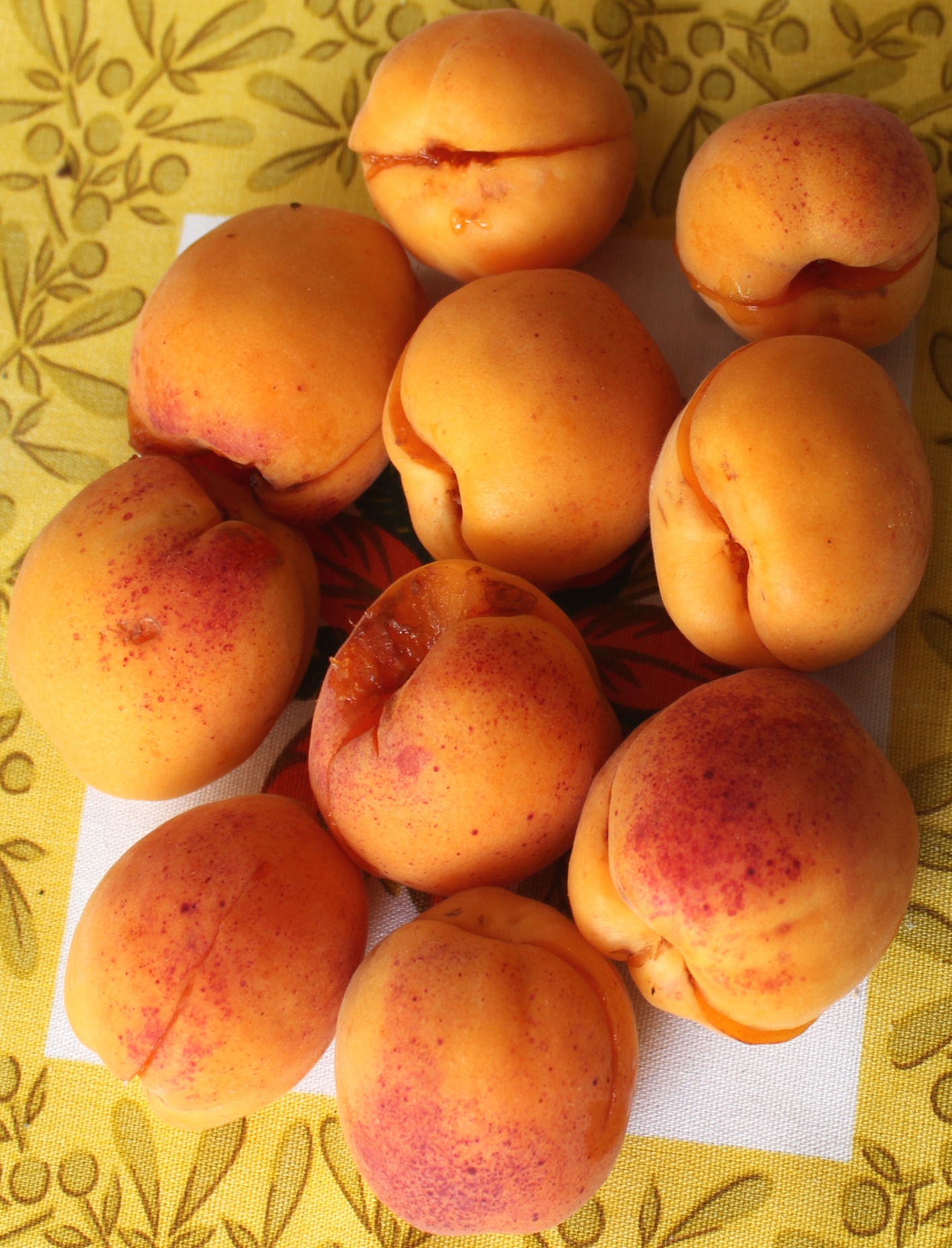 Meruňky dozrávají a tak jsem vás pozval  na dobré meruňkové knedlíky
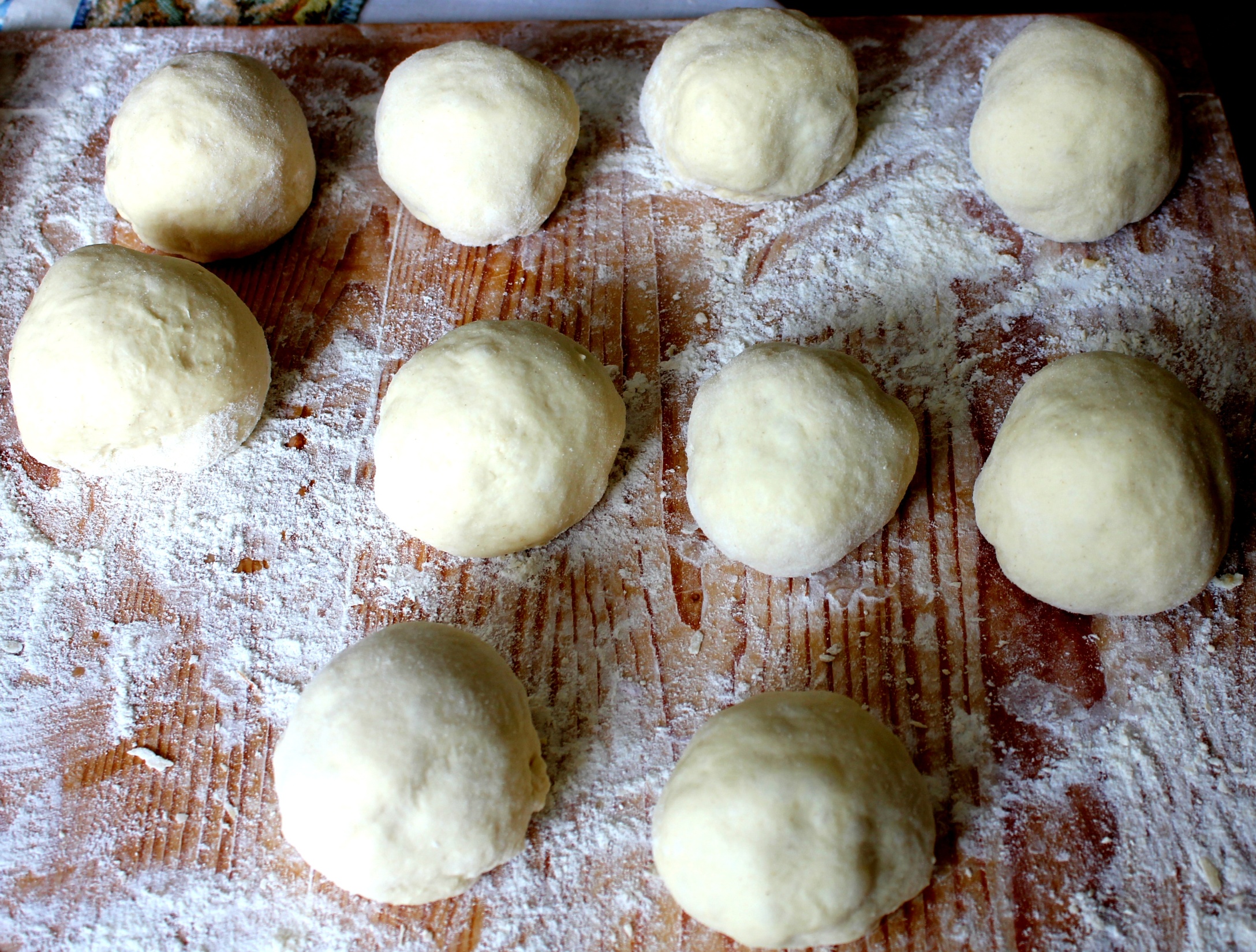 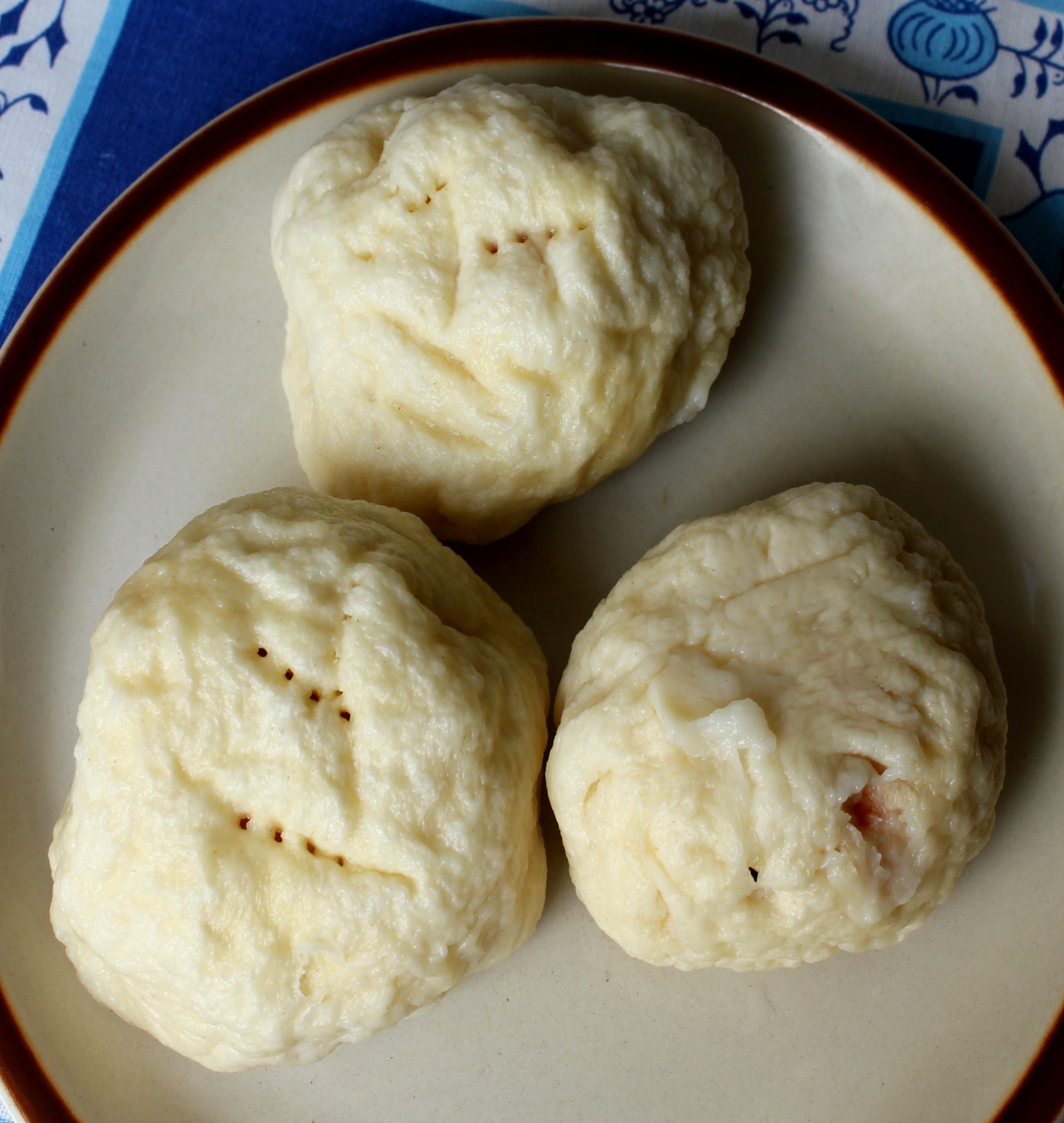 Těsto krásně nakynulo, Knedlíky se dobře uvařily
Tak jsem namlel máku s cukrem, rozpustil máslíčko a dal se do jídla.
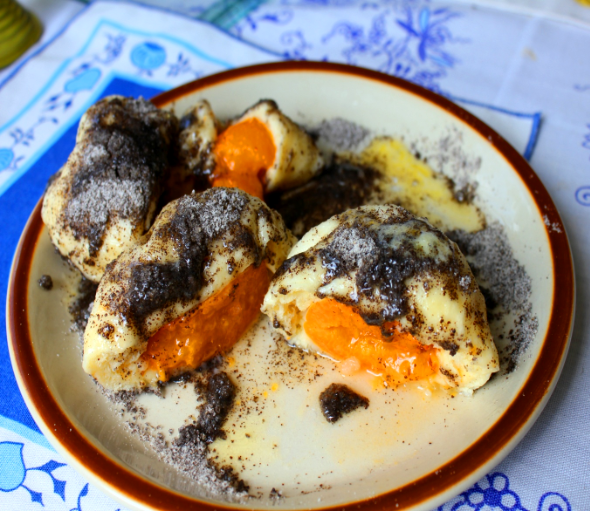 Jak vidíte, meruňky byly vybrány veliké, místo pecky vložena kostka cukru, no prostě není co dodat. Ohromná pochoutka.